Exploring instruments and symbols. 

Exploring timbre, tempo and dynamics.
Exploring duration.

Exploring pulse and rhythm. 
Rehearsal and performance of the Christmas play.
Exploring pitch (linked to BBC 10 Pieces Lark Ascending – Ralph Vaughan - 1914 )

Exploring instruments and symbols (graphical score).
Exploring sounds. 

Exploring duration.
Rehearsal and performance of Christmas play.
Exploring pulse and rhythm.

Exploring pitch.
Exploring timbre, tempo and dynamics.

Exploring sounds. 
(linked to BBC 10 Pieces No Place Like Kerry Andrew 2017)
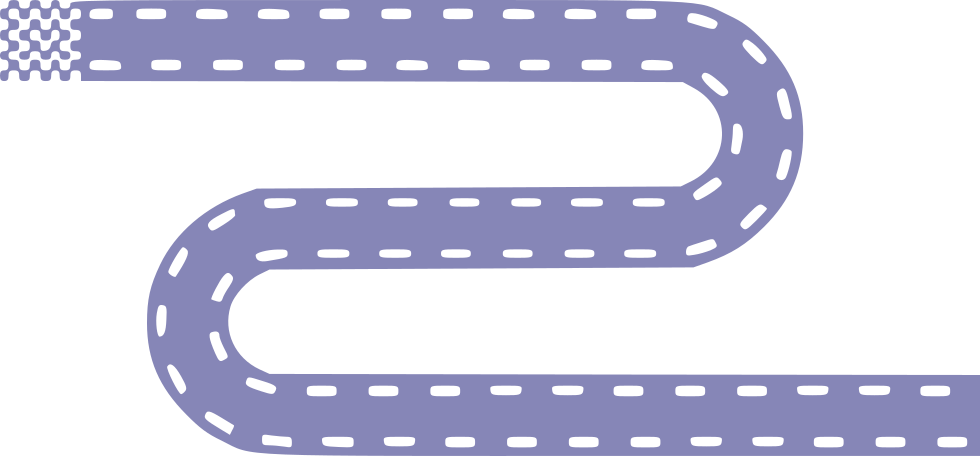 Music planning:
Music Express scheme of work with BBC 10 Pieces.
Year One
Year Two
Exploring rhythmic patterns. Rehearsal and performance of Harvest Festival.

Exploring arrangements. (linked to BBC 10 Pieces Mars – Holst 1914)
Christmas carol performance
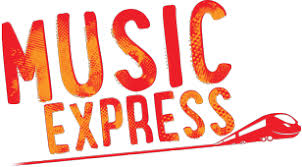 Year Three
Exploring sounds and colours. (Linked to BBC 10 Pieces Anthology of Fantastic Zoology –Bates - 2015)

Exploring singing games
Exploring Rhythmic patterns (linked to Egyptian Musical contexts planning.)

Exploring pentatonic scales
Exploring melodies and scales.

Exploring sounds and colour.
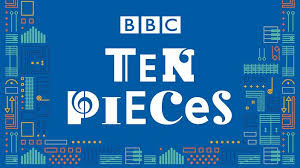 Exploring descriptive sounds and rehearsal and performance of Harvest Festival. 

Exploring arrangements.
(Linked to BBC 10 Pieces Firebird – Stravinsky 1910)
Year Four
Exploring descriptive sounds (linked to BBC 10 Pieces Hall of the Mountain King – Edvard Grieg -1875)

 Exploring signals .
Who knows? Exploring musical processes  (linked to BBC 10 Pieces Rondeau Abdelazer – Henry Purcell - 1695)

Exploring Rounds
Carol for the Christmas concert
Songwriter - exploring lyrics and melody

Cyclic patterns - exploring rhythm and pulse  (linked to BBC 10 Pieces ‘Connect It’ - Anna Meredith)
Journey - exploring sound sources (Linked to BBC 10 pieces Vivaldi ‘Winter’ )

Cyclic Patterns - rhythm and pulse
Year Five
Songwriter - exploring lyrics and melody

Stars, Hide your Fires - (linked to End of term performance.)
Roundabout- exploring rounds

Journeys - exploring sounds sources (linked to BBC 10 Pieces Ride of the Valkyries
Richard Wagner
1851)
Year Six
Stars, Hide your fires - performing together (linked to Easter performance)

Who knows? - exploring musical processes
Bledlow Ridge Curriculum Road Map-Music March 2022
National Curriculum Key Stage 1
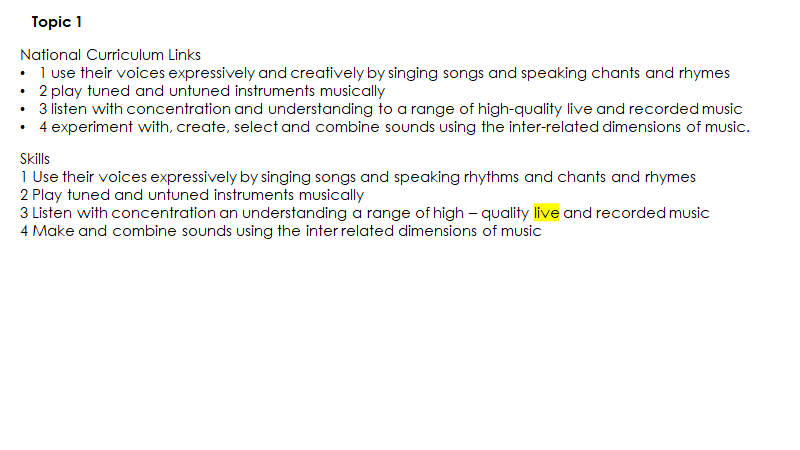 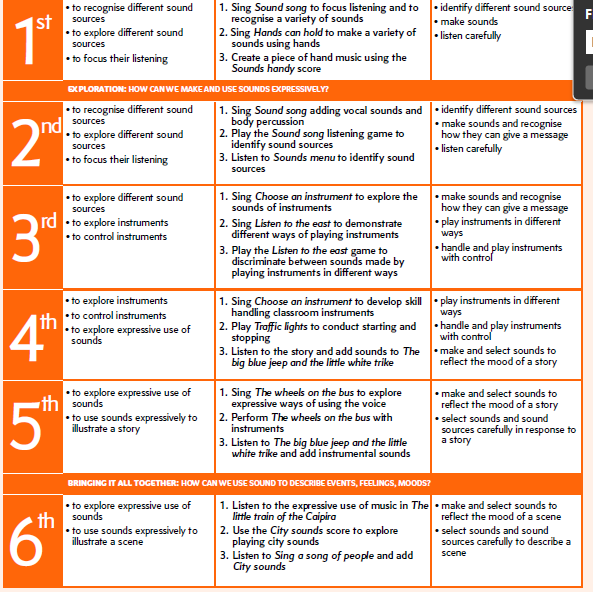 Year 1 Sounds
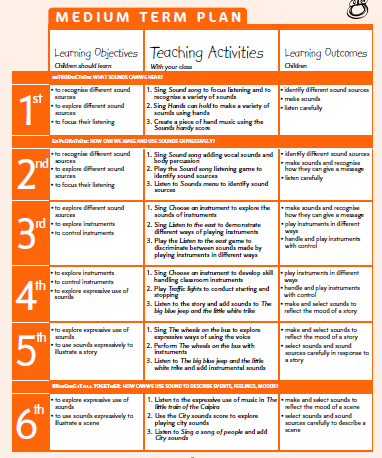 Duration
Pulse and Rhythm
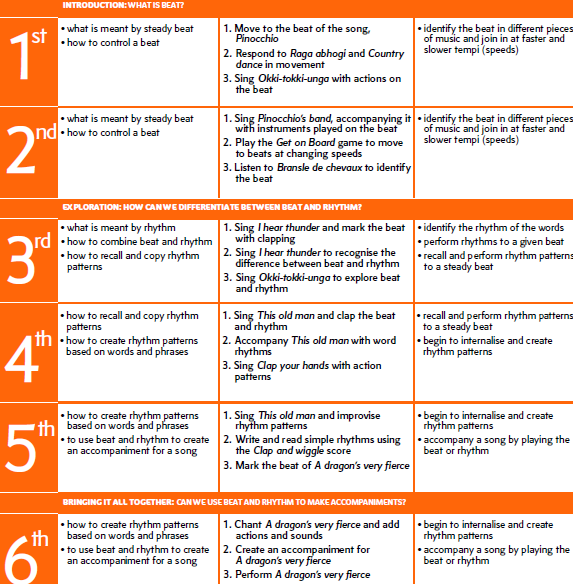 Pitch
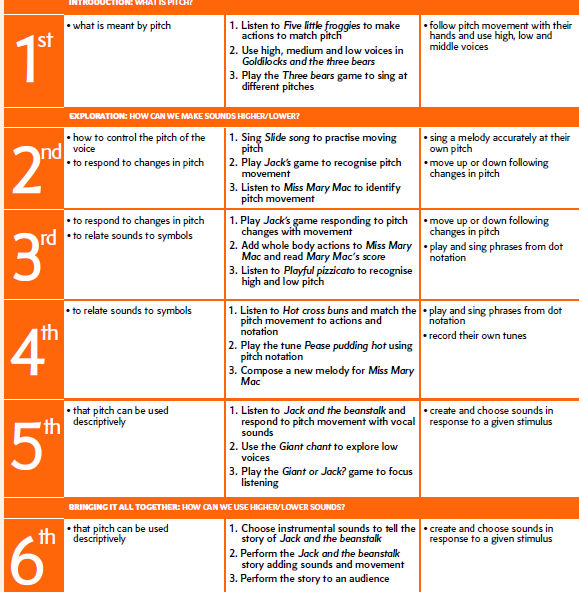 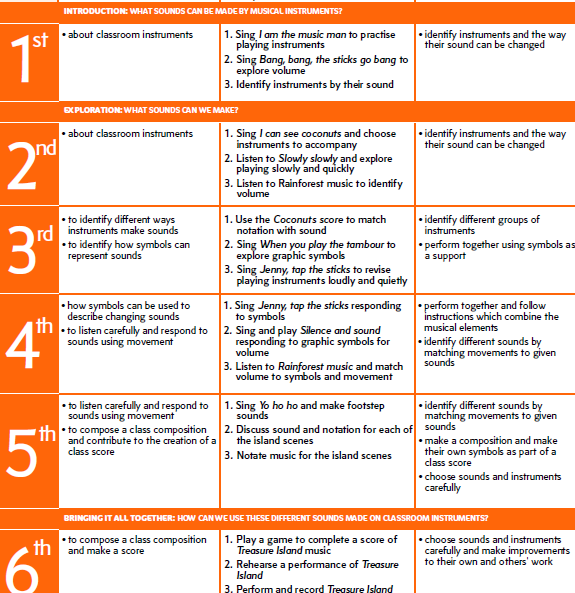 Instruments, symbols
Tembre, tempo, dynamics
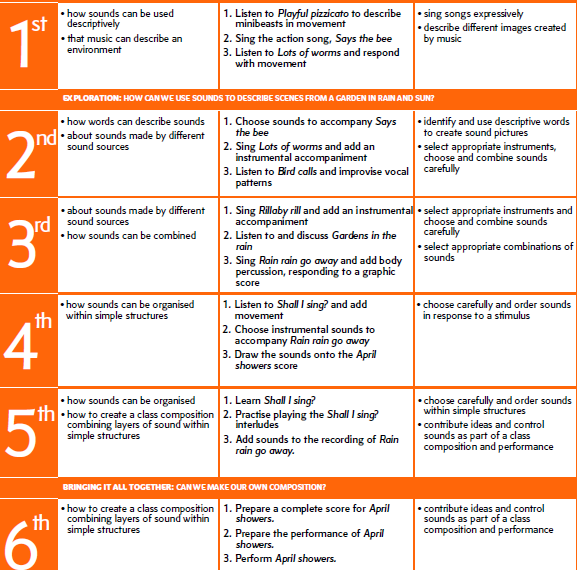 Year 2 Duration
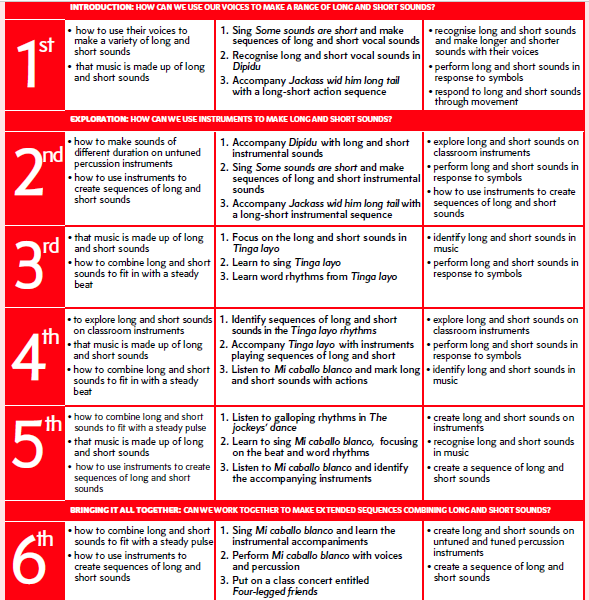 Pulse rhythm
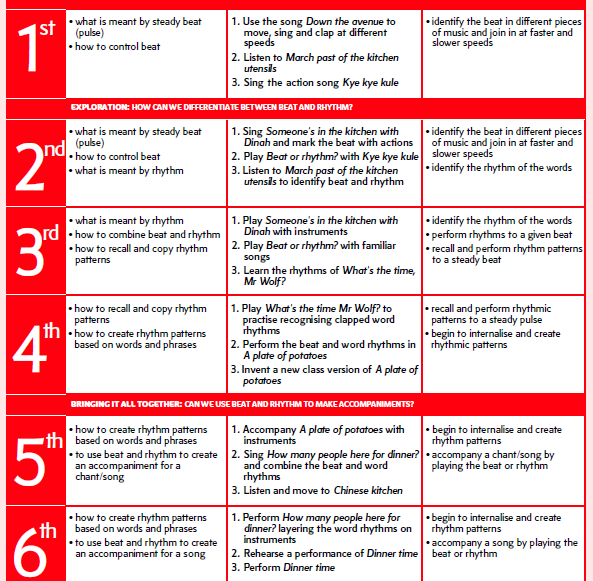 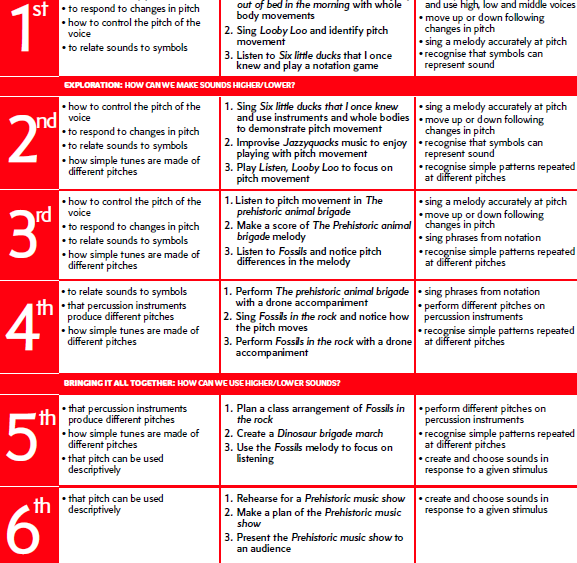 BB                                                                                 Pitch BBC 10 Pieces Lark Ascending
Instruments & symbols
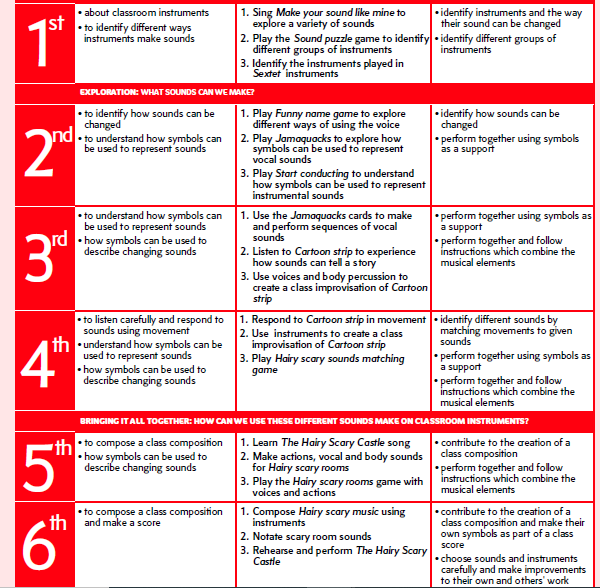 Tembre, tempo, dynamics
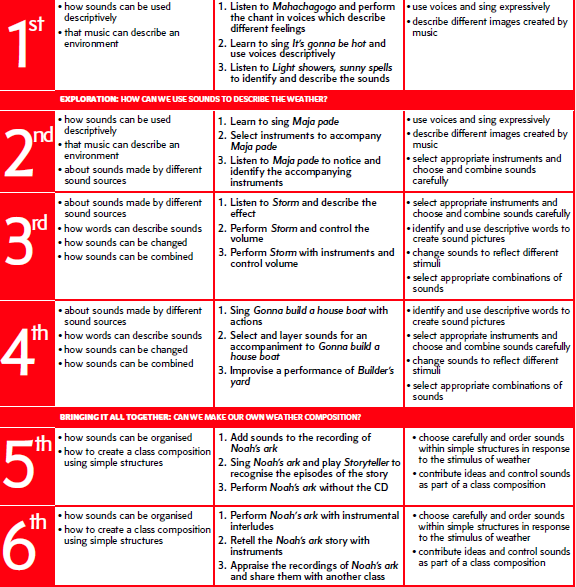 Sounds BBC 10 Pieces No Place Like
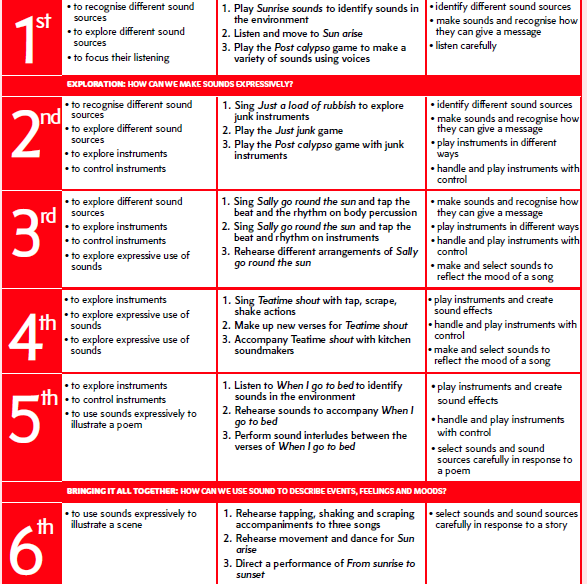 National Curriculum Key Stage 2
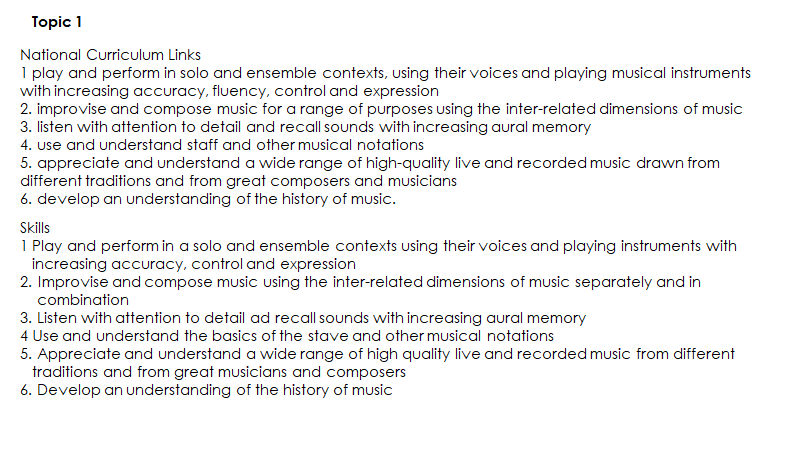 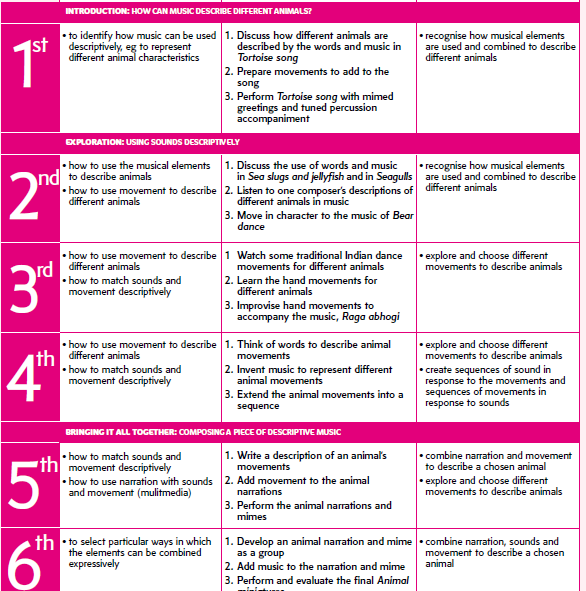 Year 3 descriptive Sounds
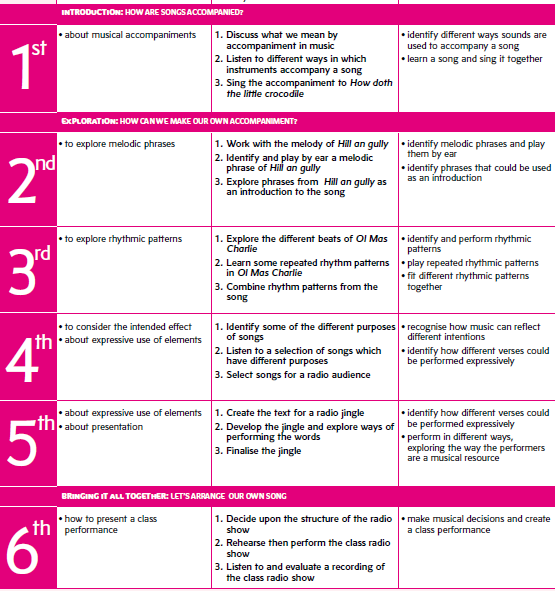 Arrangements The Firebird BBC 10 Pieces
Rhythmic patterns Egyptian Music Project
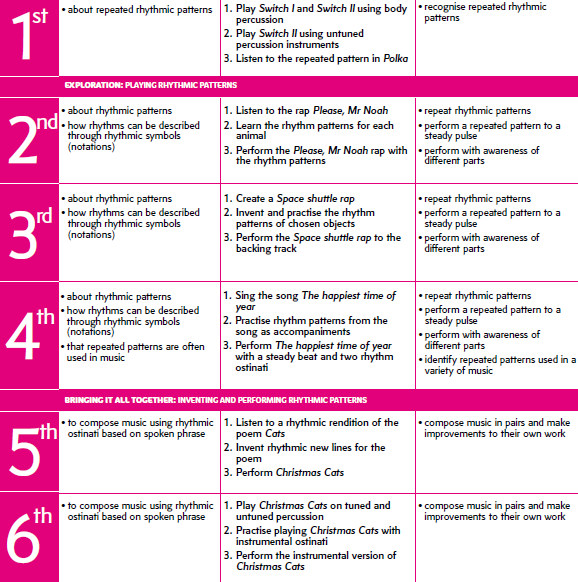 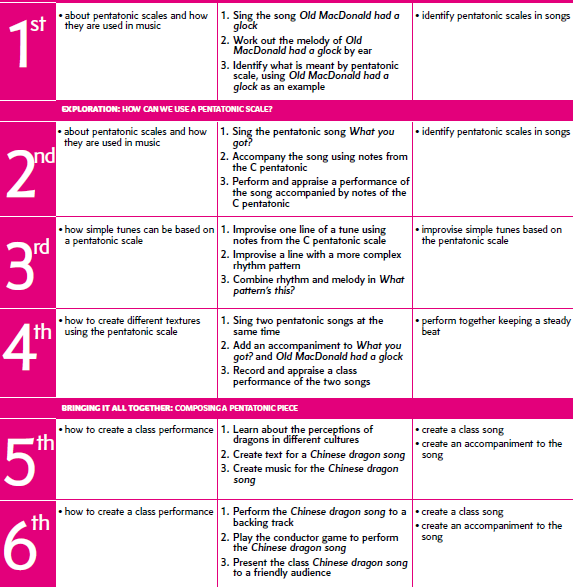 Pentatonic Scales
Sounds and colours BBC 10 Pieces Fantastic Zoology
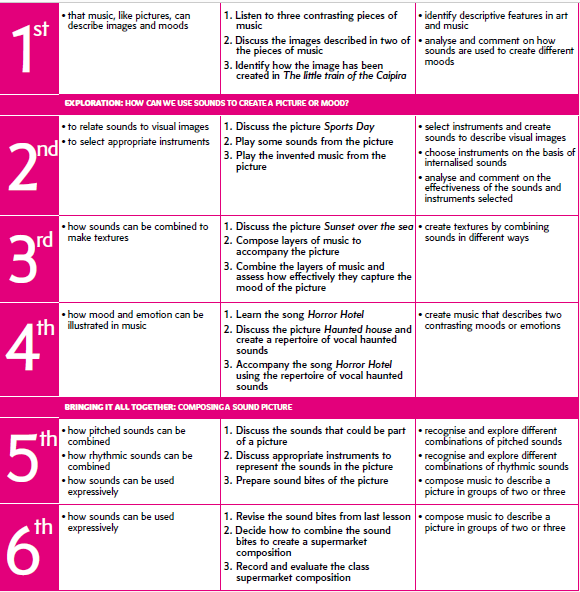 Singing games
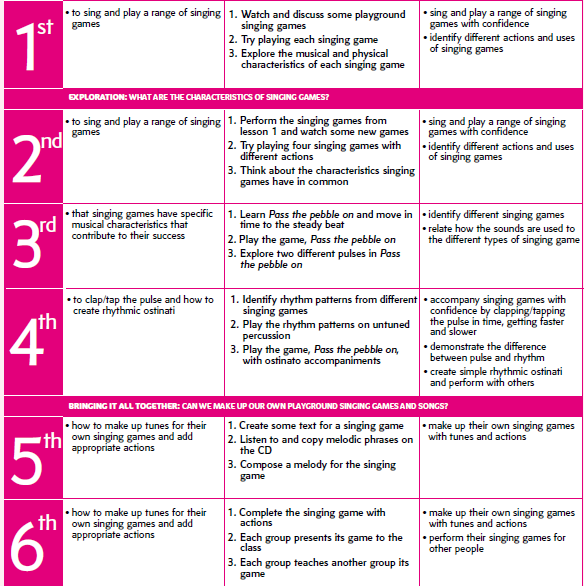 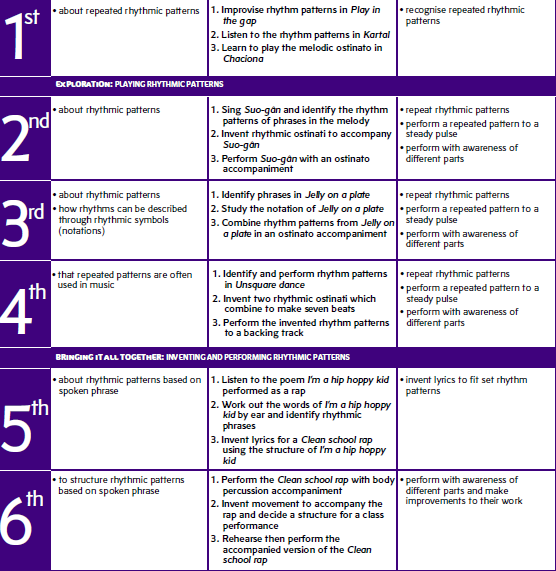 Year 4 Rhythmic patterns
Arrangements BBC 10 Pieces Mars Holst
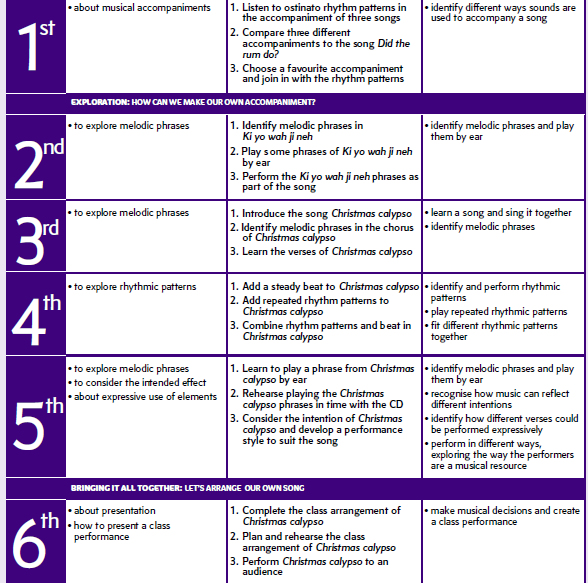 Melodies and scales
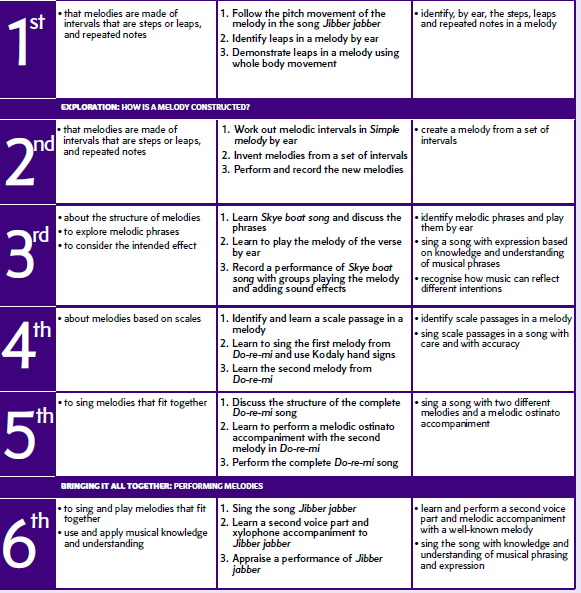 Sounds and colours
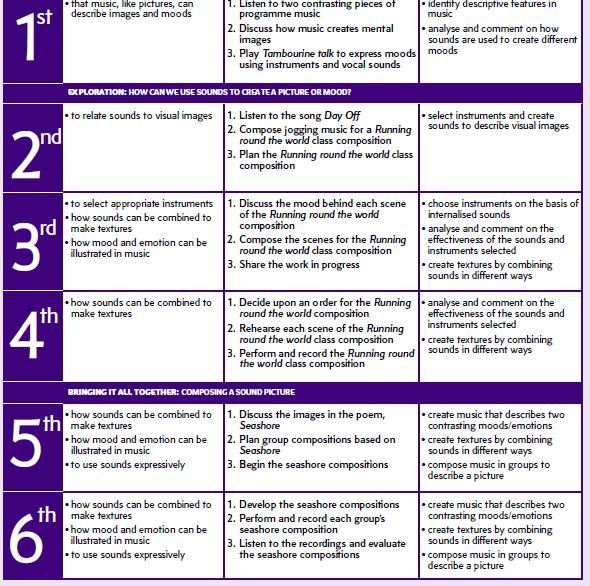 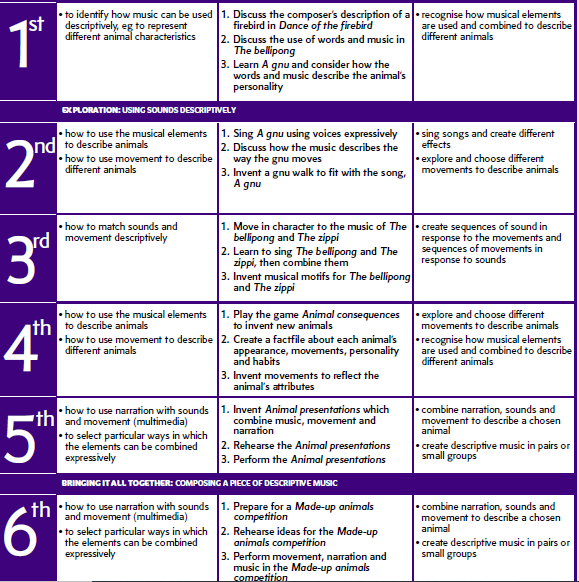 Descriptive sound Hall of the Mountain King
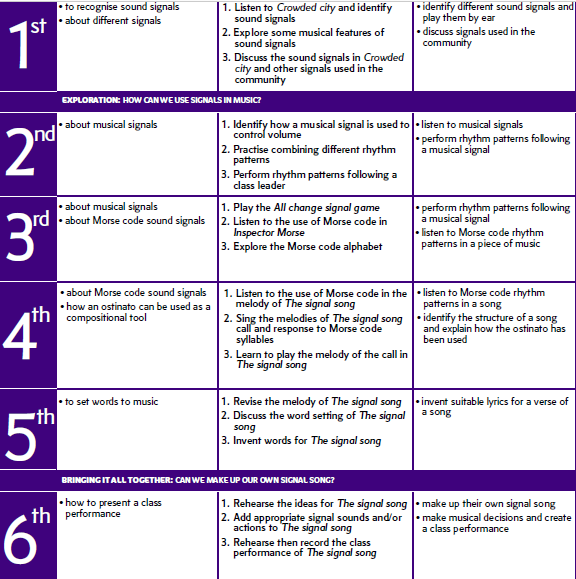 Signals
Year 5 Roundabout
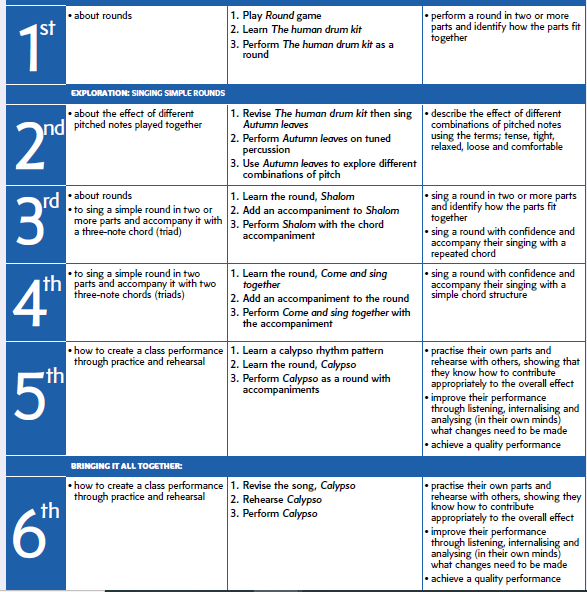 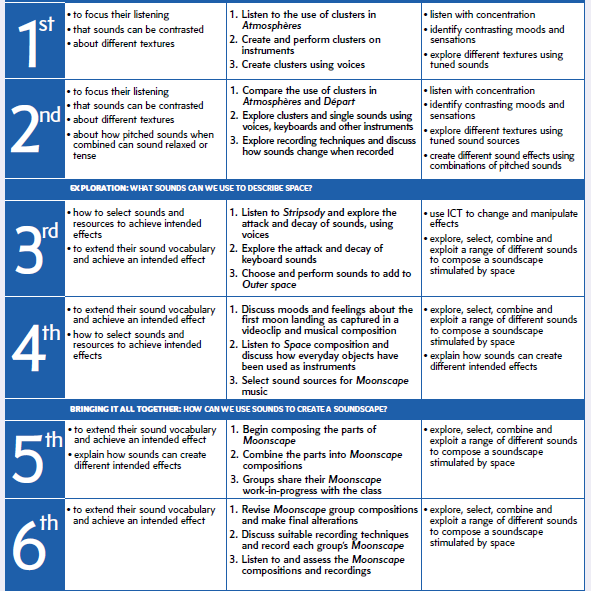 Journeys Ride of the                           Valkyries
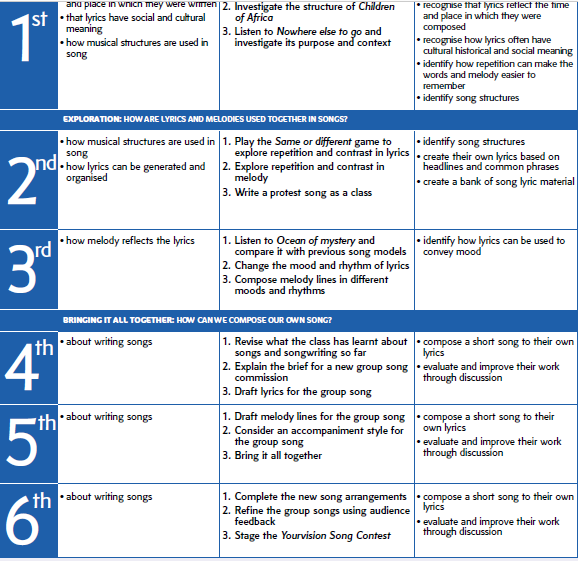 Songwriter
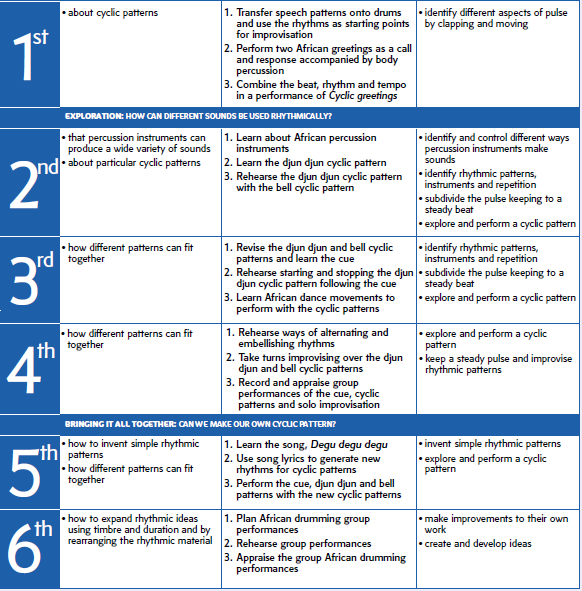 Cyclic Patterns BBC 10 Pieces Connect It
Hide your fires
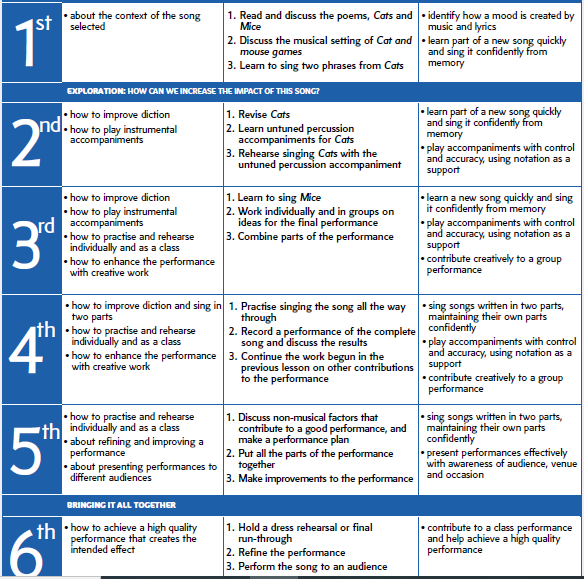 Who knows
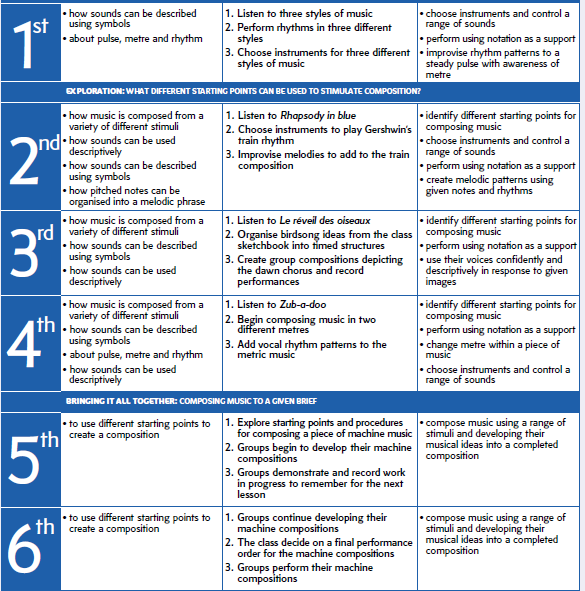 Year 6 Who knows  Rondeau Abdelazer
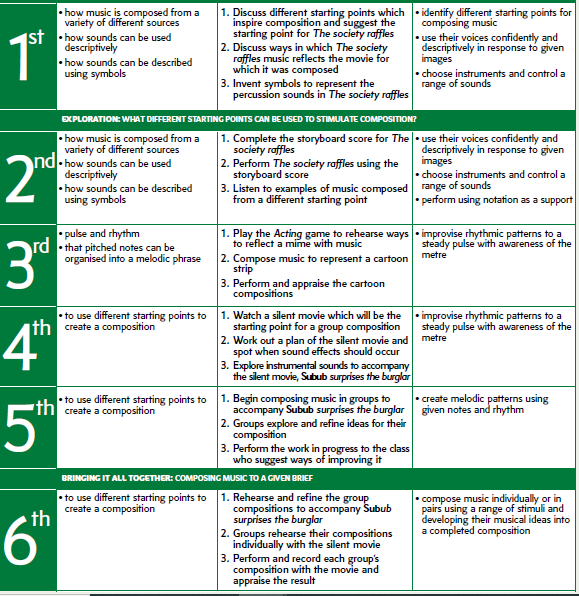 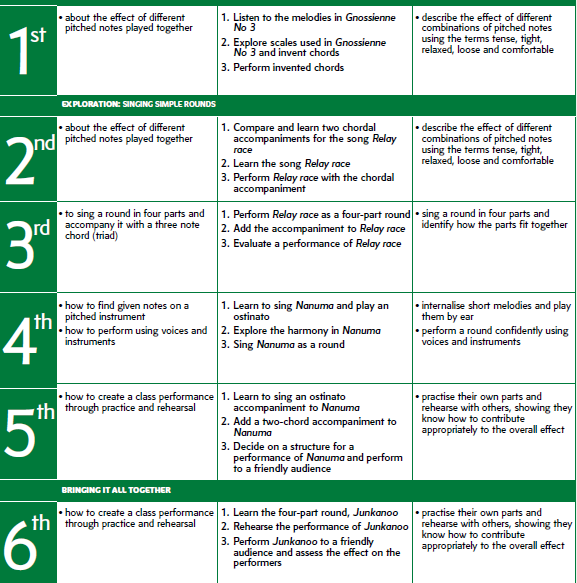 Roundabout
Journey BBC 10 Pieces Vivaldi Winter
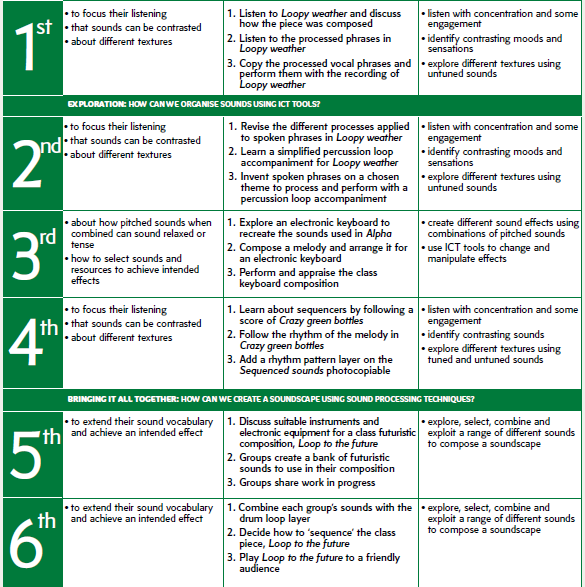 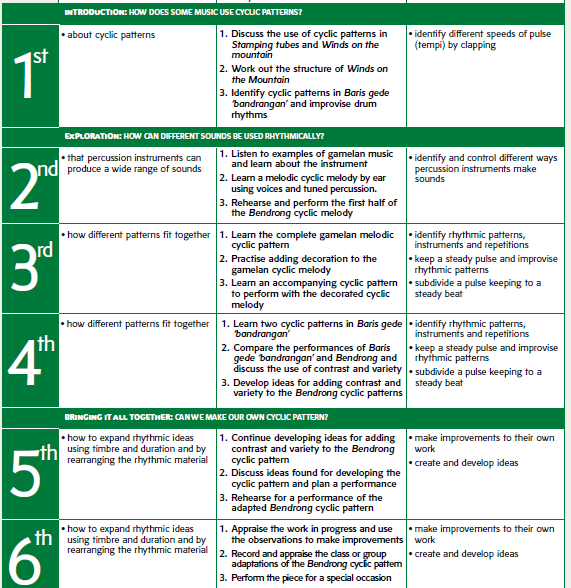 Cyclic patterns
Songwriter
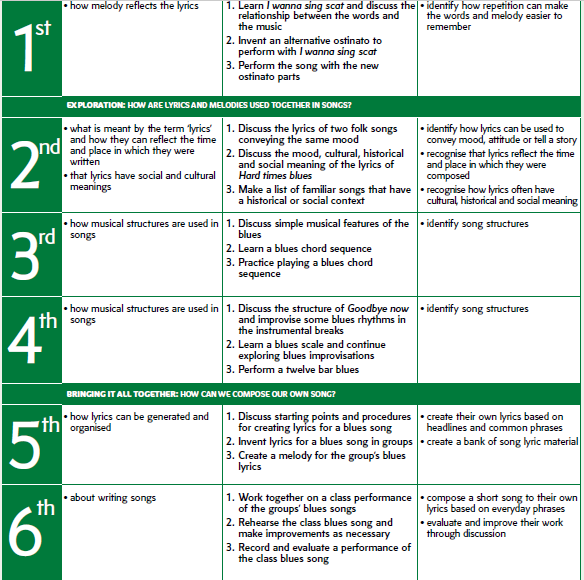 Stars hide your fires
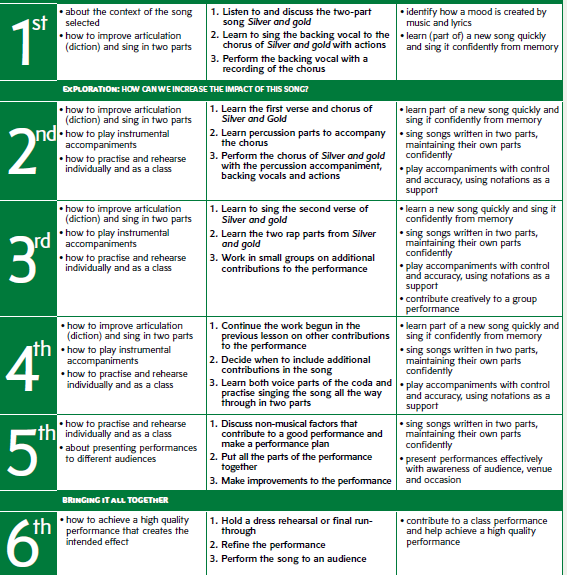